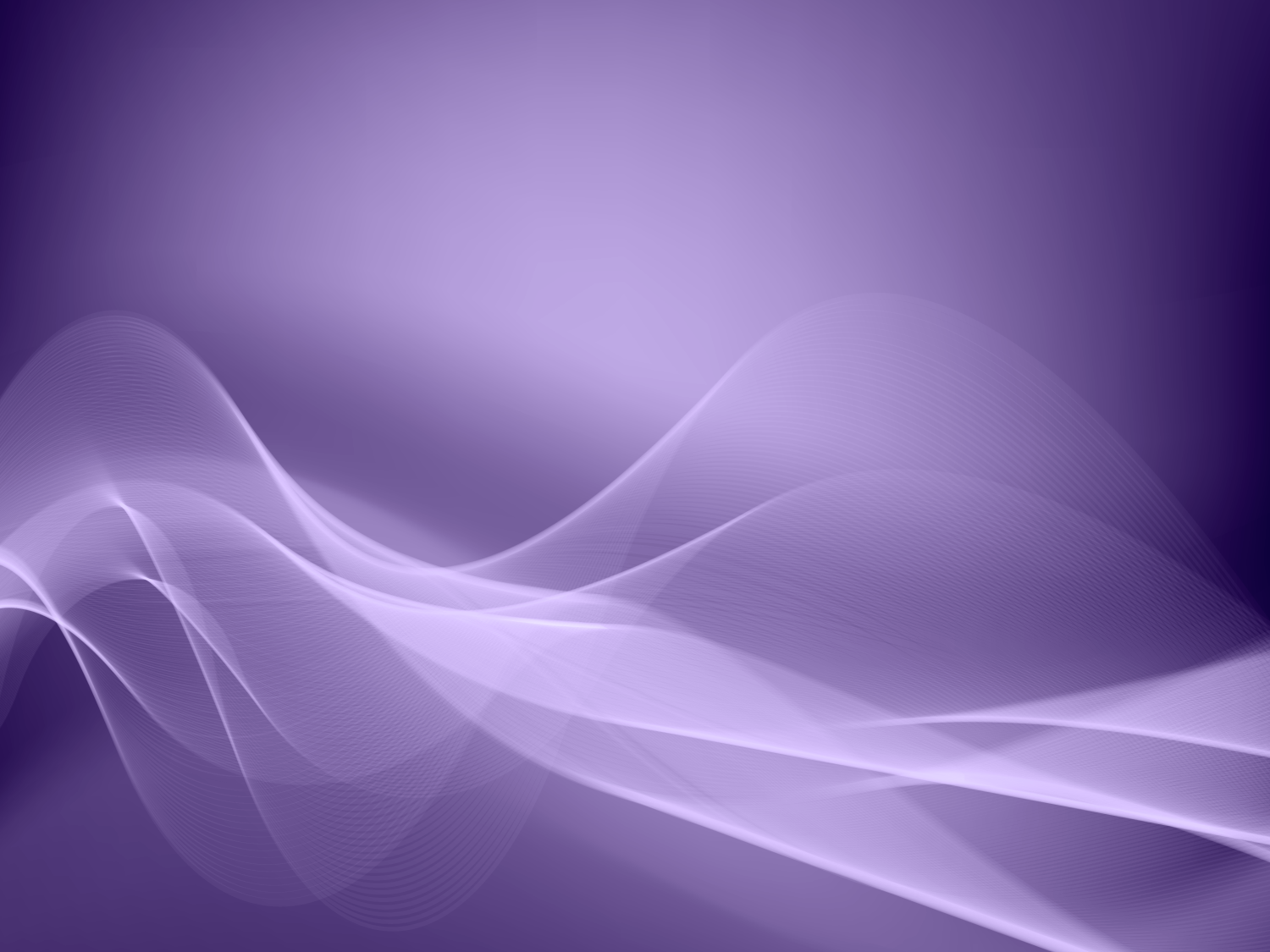 Використання методів ейдетики на уроках української мови та літературивчителем Малойван В.В.
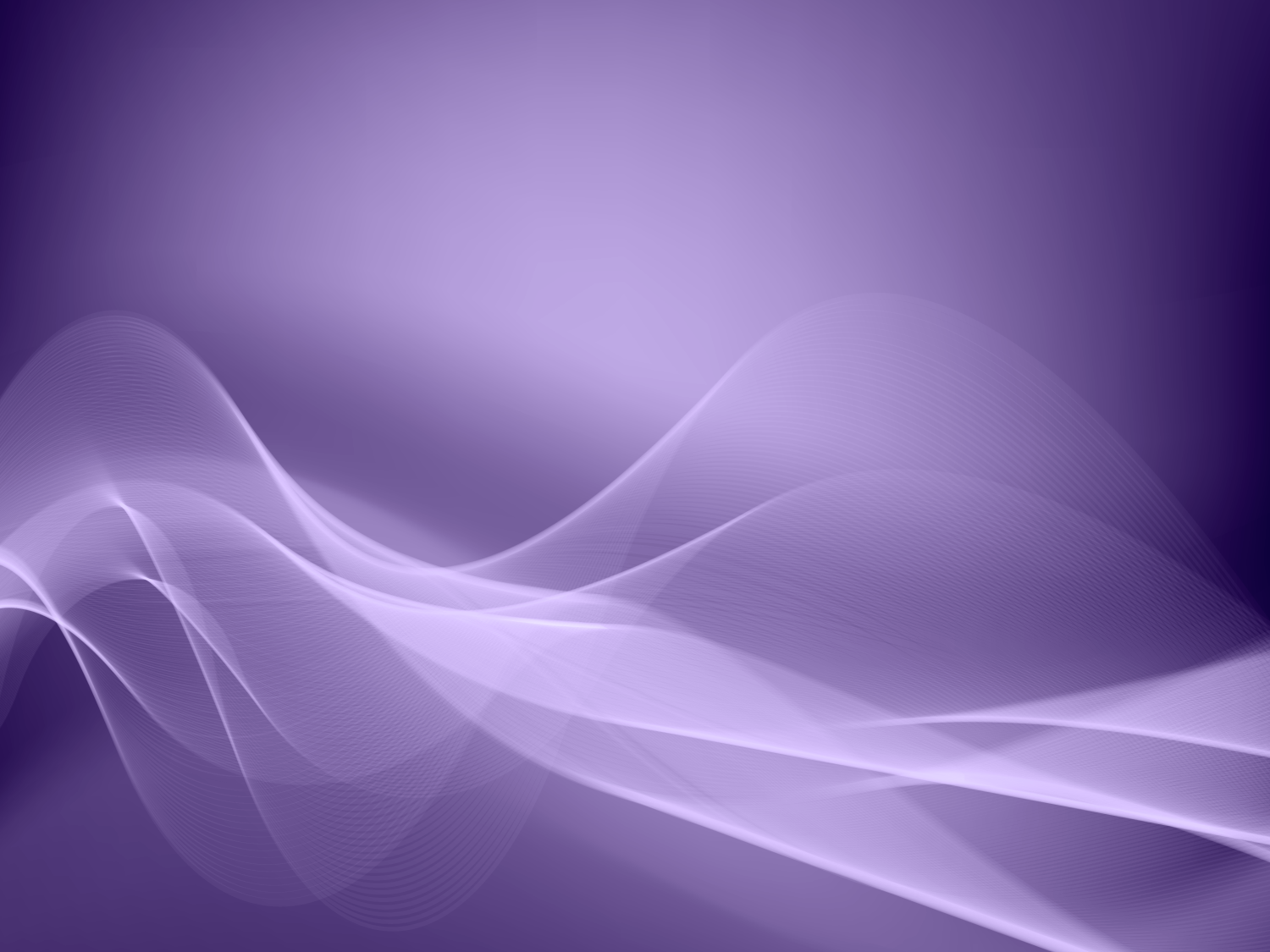 Грецьке слово “ейдос” означає “образ”.      Ейдетизм – це здатність дуже яскраво уявляти собі предмет, якого немає в полі нашого зору.
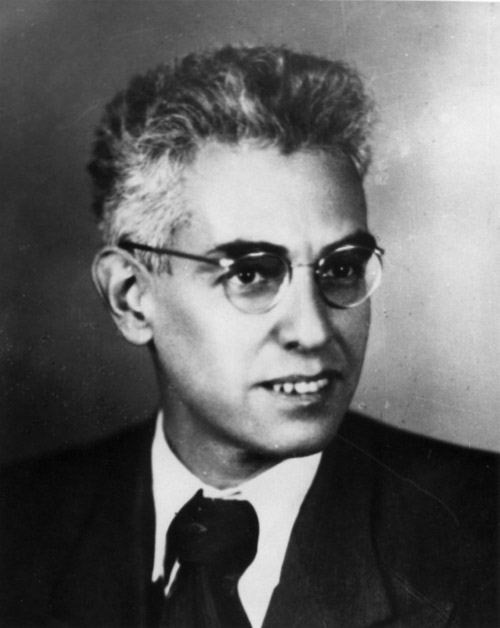 Вперше термін «ейдетика» був озвучений німецьким психологом Еріком Йєншем.
У 90-х роках ХХ століття ейдетика зацікавила російського вченого, доктора педагогічних наук І.Ю.Матюгіна, який з групою дослідників вивчив накопичений людством досвід ефективного запам’ятовування і розробив 27 методів образного розвитку уваги та пам’яті.
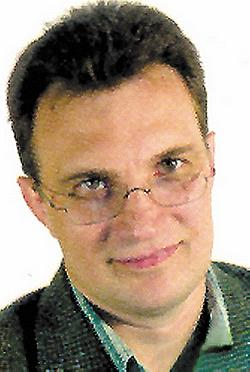 Ця методика спирається на вміння людини уявляти і фантазувати за допомогою зорових уявлень й відчуттів (тактильних, нюхових, смакових тощо).
В Україні відкриття І.Ю.Матюгіна впроваджує Є.В.Антощук, керівник „Української Школи Ейдетики”.
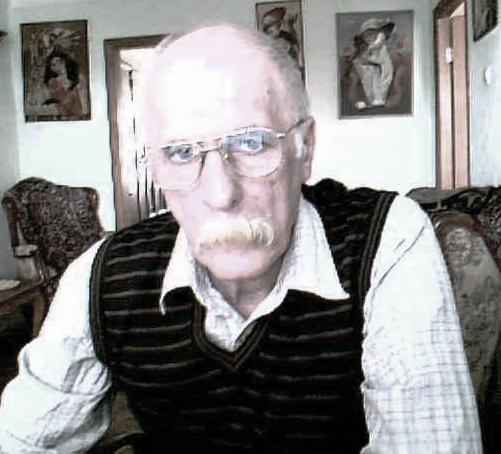 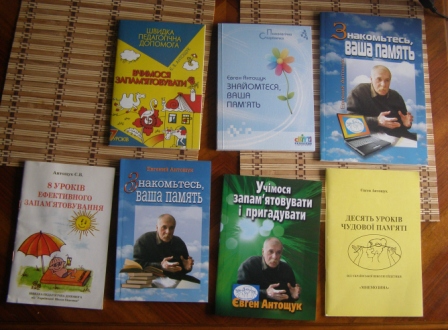 «Школа ейдетики» пропонує новий підхід до освітніх і виховних технологій, який дає змогу кожному учневі легко та із задоволенням здобувати знання в будь – якому віці, відчуваючи задоволення від реалізації своїх здібностей.
Пам’ять пов’язана з уявою людини, а не із зубрінням. Основа пам’яті – це уява. «Поганої пам’яті взагалі не існує – буває лише невміння користуватися її можливостями», - стверджує Є.В. Антощук.
Методики ейдетики різноманітні:
● запам'ятовування слів; 
● цифр;
● облич;
● імен;
● віршів;
● прозових текстів;
● номерів телефонів тощо.
У своїй роботі керуюся основними принципами – не нашкодь, допоможи і підтримай учня.
Метод запам’ятовування цифр та чисел.
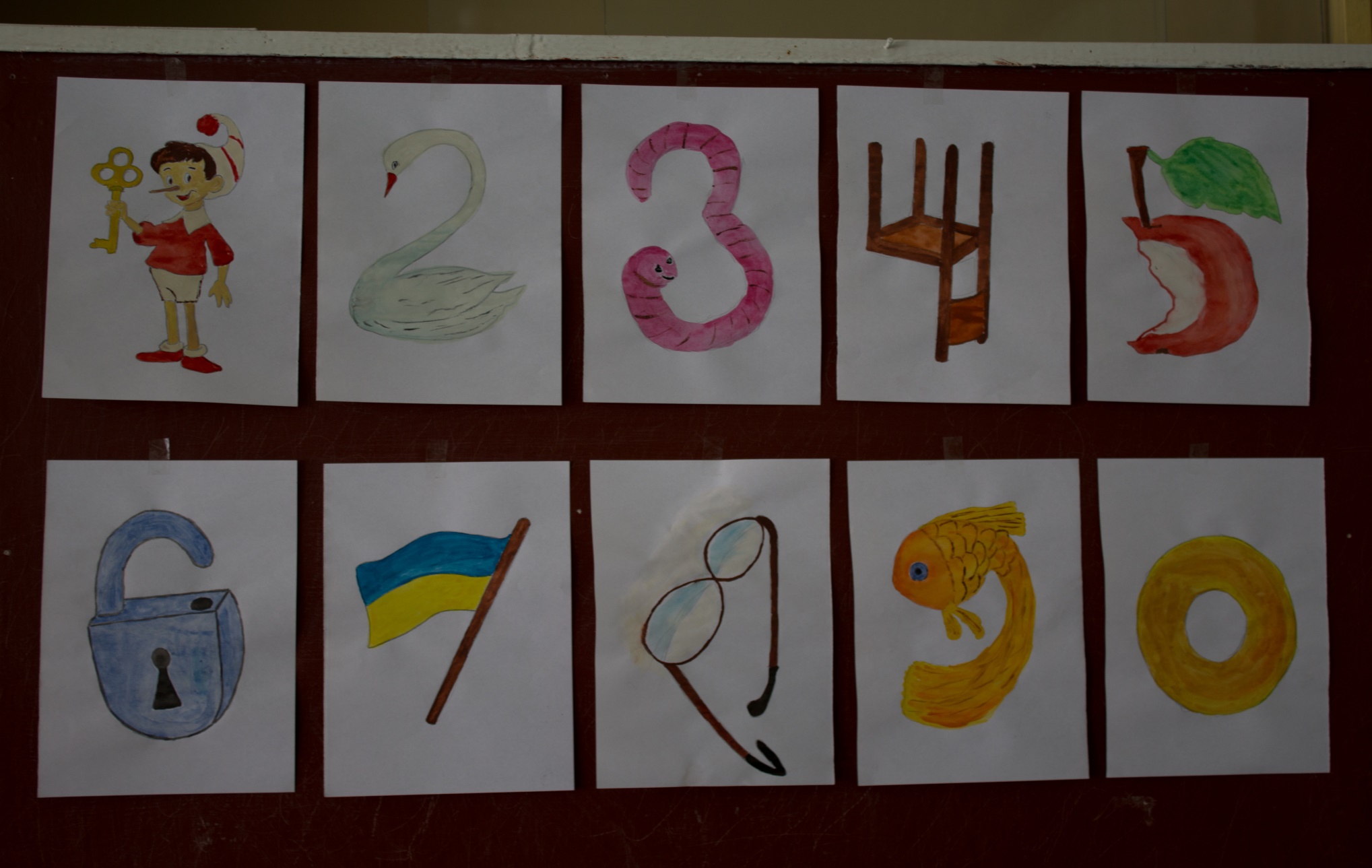 Метод послідових асоціацій (піктограма)
Піктограми до прислів’їв
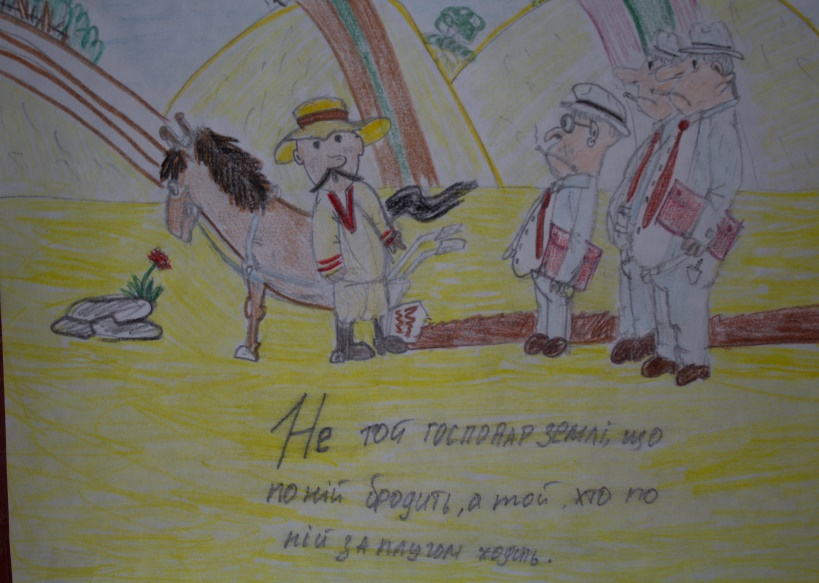 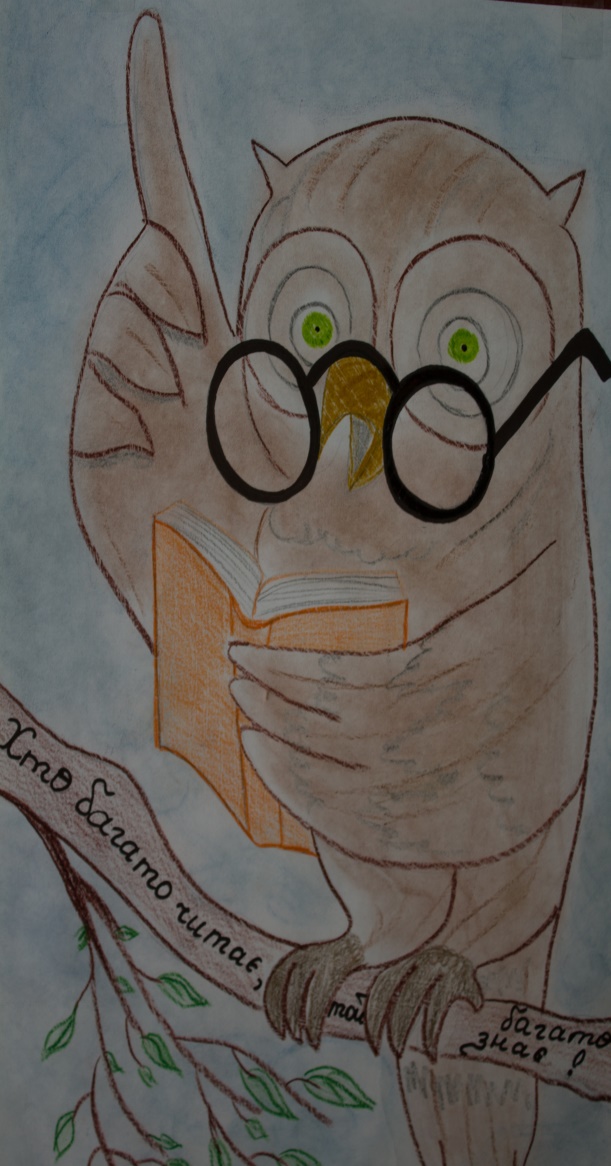 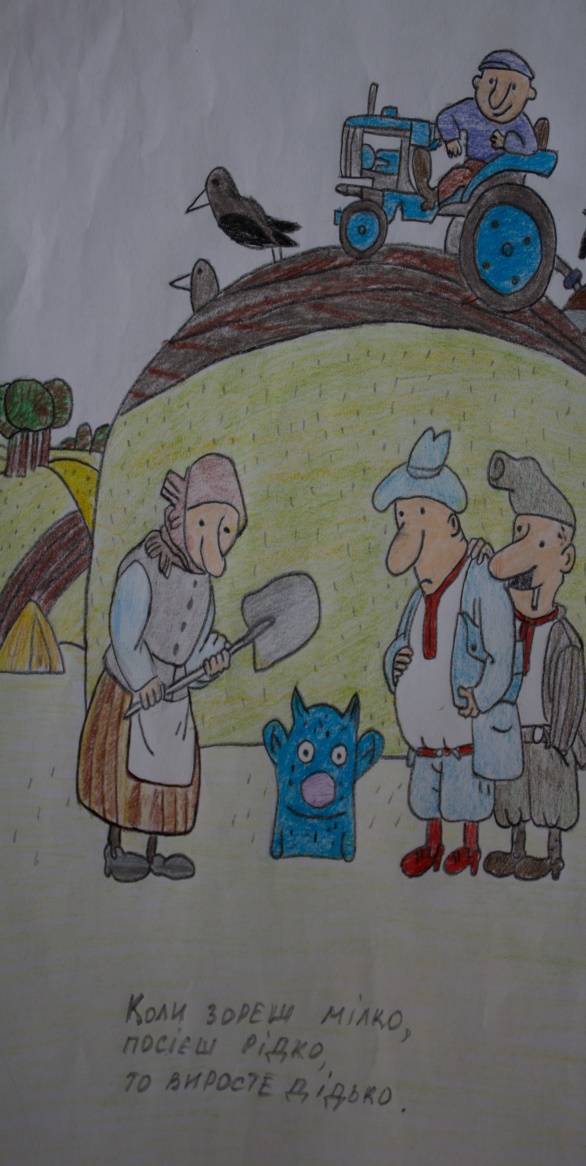 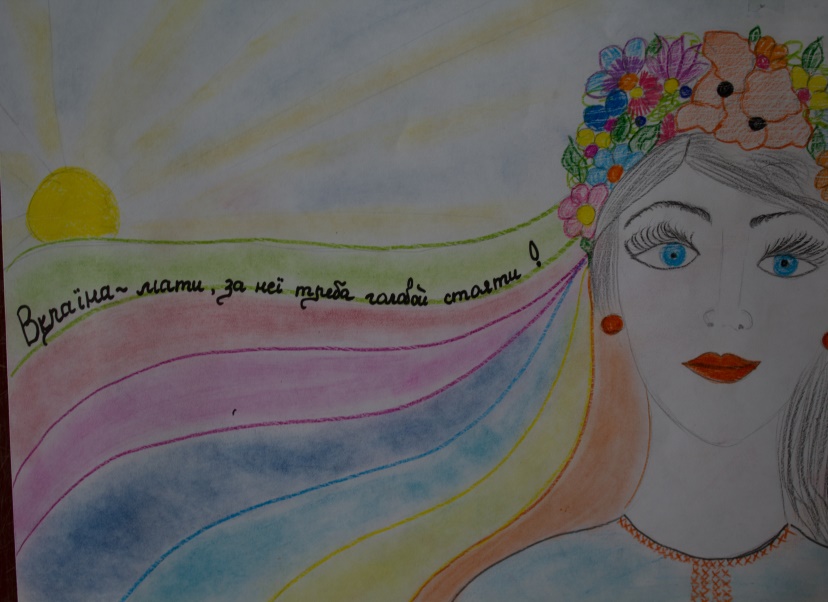 Метод запам’ятовування термінів і понять на пальцях
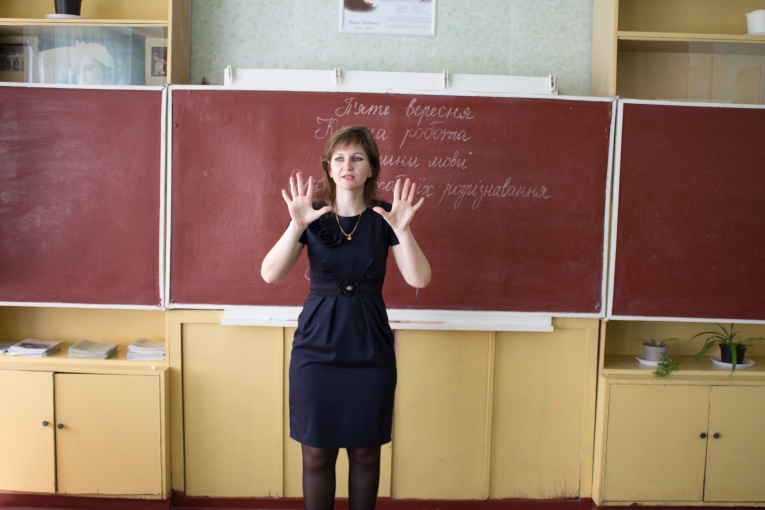 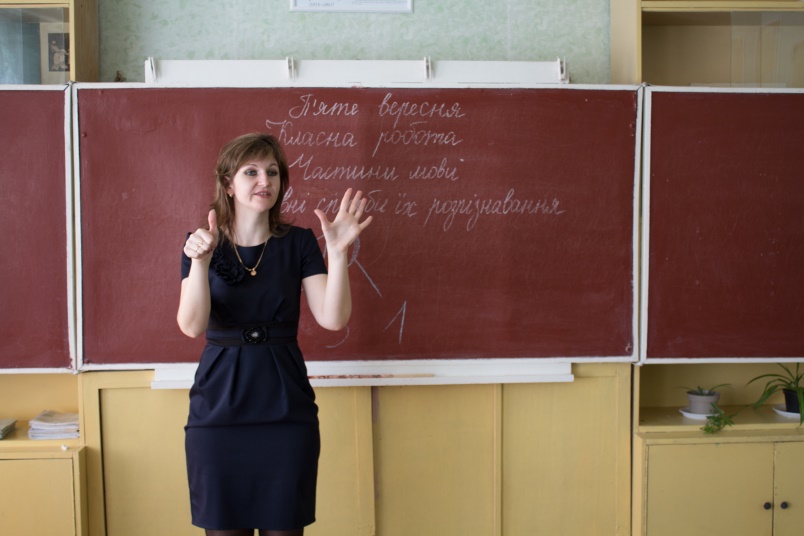 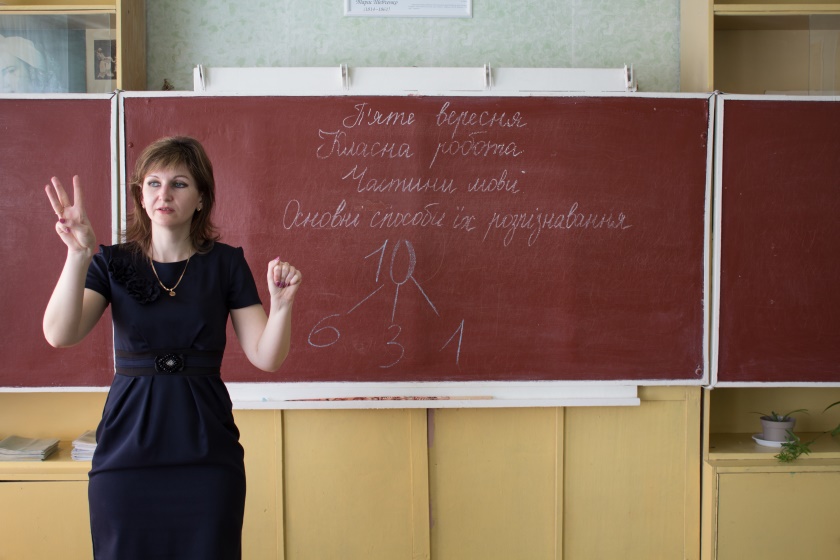 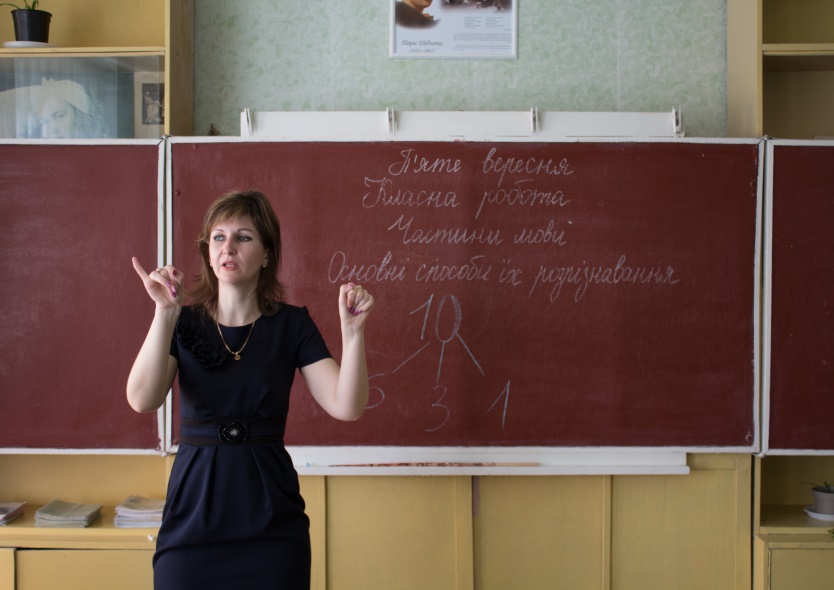 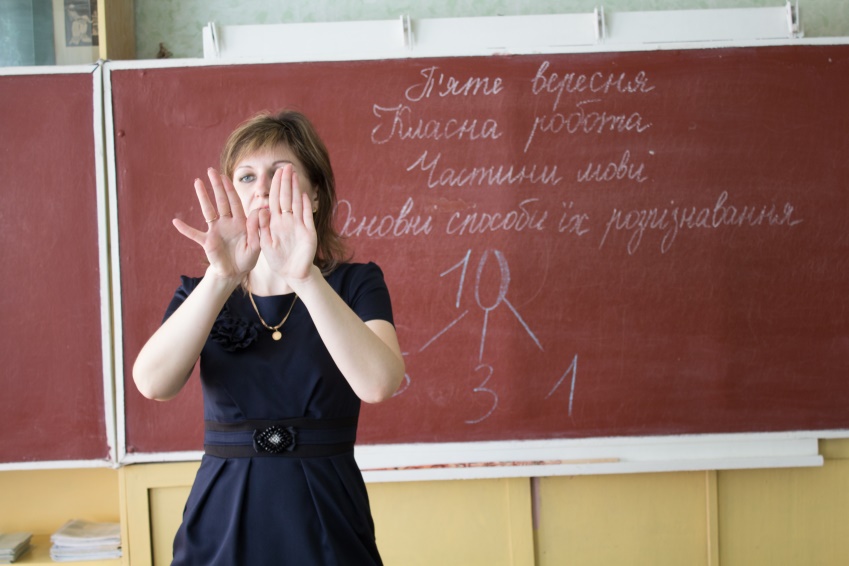 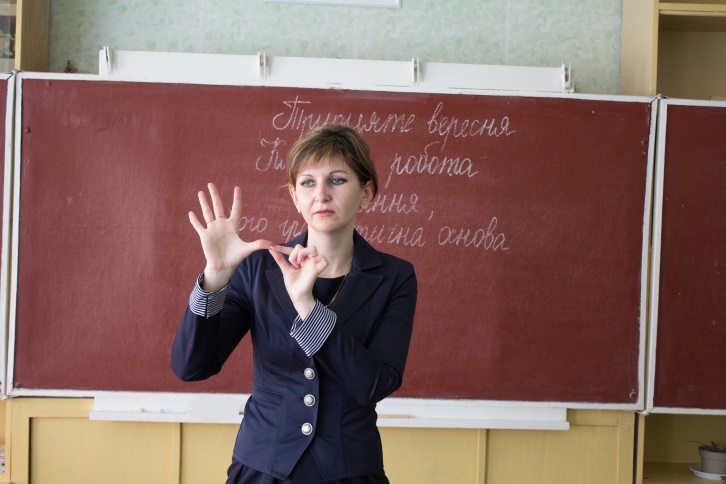 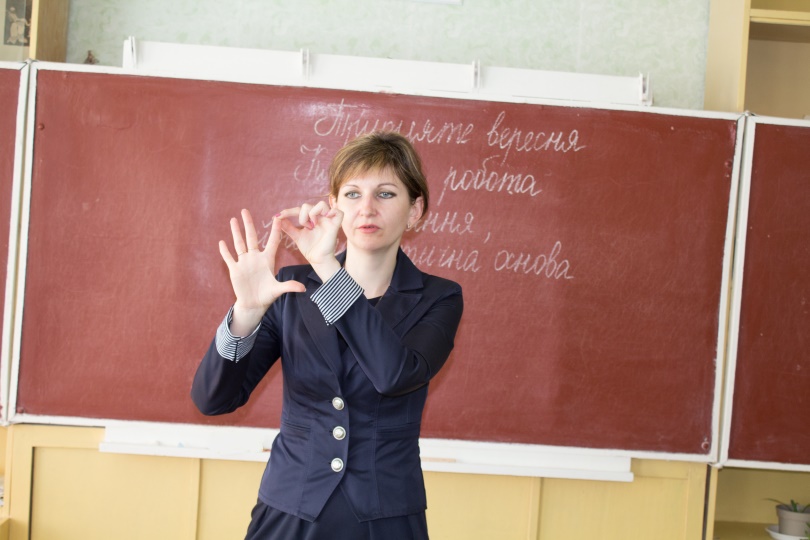 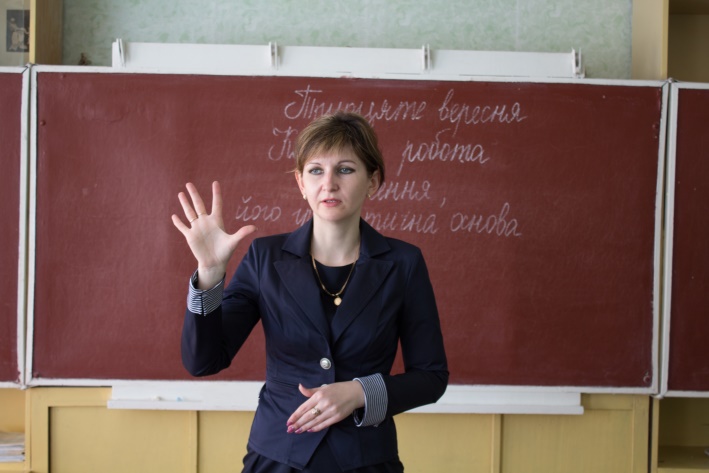 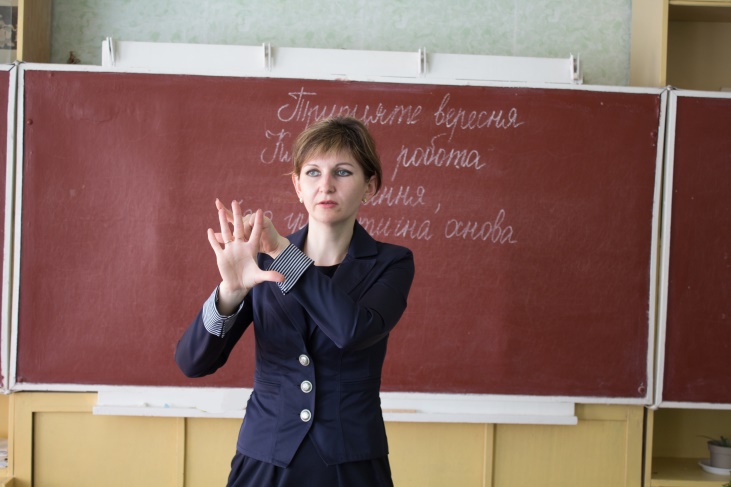 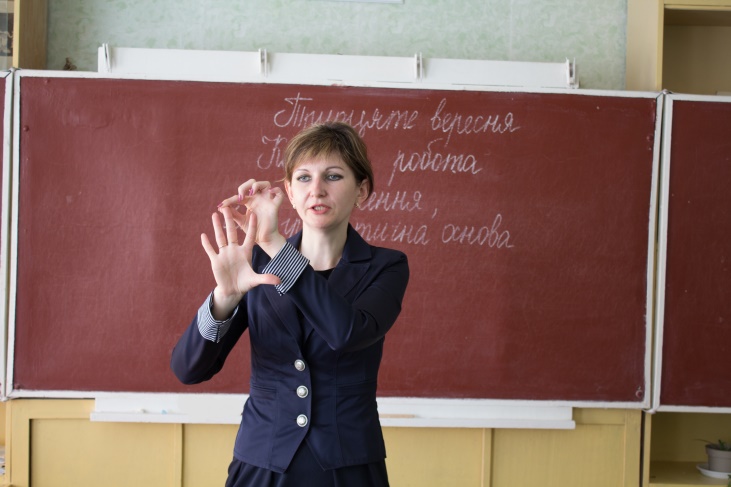 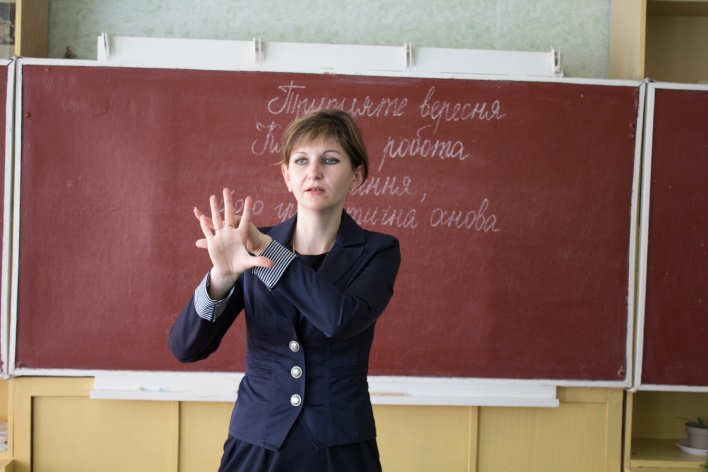 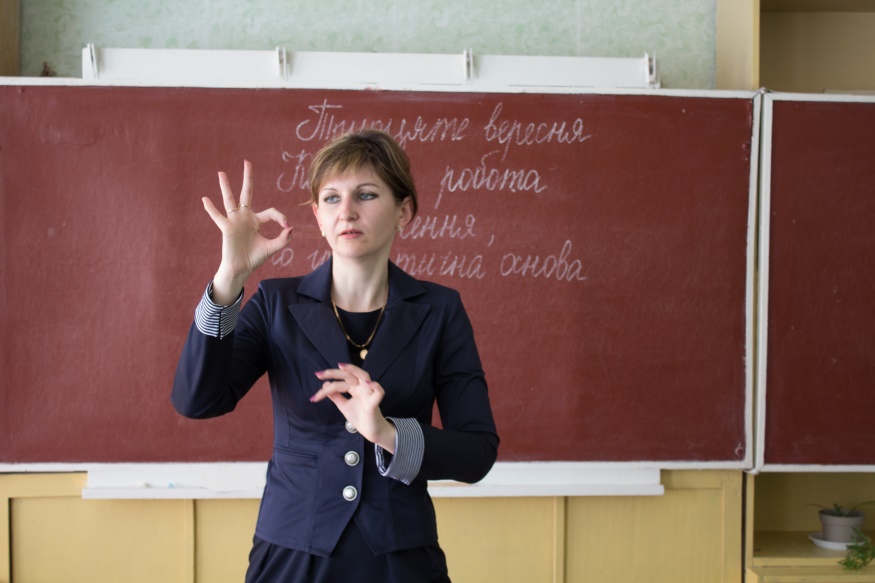 Метод асоціативного оживлення
Парні дзвінкі та глухі приголосні звуки
Баба Параска, дід Тимофій зебру смішили, жирафу шукали, джмелям і чайкам дзвеніли цвяшком, гукали ховраха, ґелґотали крокодилу.

Вживання м’якого знака
Де ти з’їси ці лини?

Написання слів іншомовного походження
Де ти з’їси цю чашу жиру?
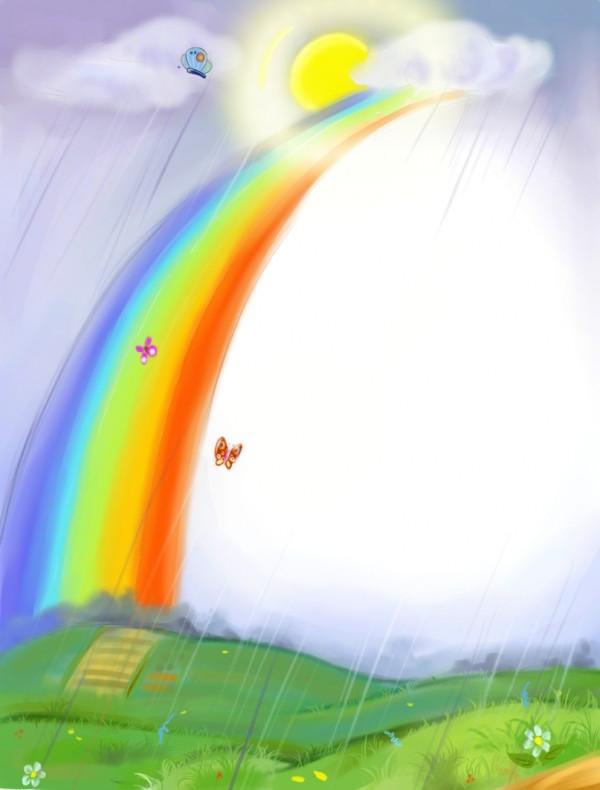 Поради і рекомендації від «Школи ейдетики»:
 - фантазуйте;
 - усе, що хочете запам’ятати,- уявляйте!
 - не удавайтеся до слів, 
   міркуйте образами;
 - пам’ятайте: усе, що бачите, чуєте,     
 - відчуваєте - уже 
запам’яталося;
 - не  уявляйте себе в бляклих тонах;
 - невдача- це привід  для роздумів, а не  діагноз;
 - пам’ять не замінить розуму.